La economía y el aspecto socio-racial
La economia esclavista
El desarrollo de la economia europea se sustentó en la esclavitud  El descubrimiento de America permitió la denominada ‘’acumulación originaria’’ lo que a su vez determinó la supremacía de Europa en relación con el mundo.
El comercio triangular
El comercio triangular formó parte del desarrollo del comercio en su punto álgido, a través de él es posible observar la relación entre los centros productivos y la periferia de la cual se extraen las materias primas. Es también la evidencia clara de la formación de un mercado transatlántico y el fortalecimiento de la ‘’economia-mundo’’.
El fundamento de este mercado se centraba en la extracción de grandes proporciones de oro y plata, minerales que –por su valor simbólico- permitió la acumulación de capital y el nacimiento de un prematuro capitalismo que tardaría siglos en perfeccionarse

Consistía en un sistema de comercio en el cual los barcos navegaban por el océano Atlántico tocando tres regiones diferentes: salían de Europa, llegaban a África, de allí hacia América y por último volvían a Europa. El barco siempre iba cargado con alguna mercadería que pudiera venderse en el próximo puerto adonde llegaba.
Consecuencias de la esclavitud
Permitió el fortalecimiento de las burocracias y en consecuencia la formación de los ‘’Estado-Nación’’.

A través de la explotación y extracción de materias primas se consolidó un mercado transatlántico que determinó la acumulación de capital suficiente para la formación de la ‘’economia-mundo’’.

Esta ‘’acumulación originaria’’ partió desde la extracción de las materias primas y se consolidó con la economía triangular.
La esclavitud y sus implicancias sociales
La esclavitud fue un importante condicionante sobre la vida y las relaciones sociales durante la formación de la ‘’economia-mundo’’. El trato con el esclavo era distinta que la del mestizo y que la del indígena.

En consecuencia, se construyeron categorías sociales con tal de ‘’clasificar’’ a cada sujeto se acuerdo a su color de piel u origen racial.

Para explicar las formas modernas del racismo y su persistencia, hay que reflexionar sobre sus raíces históricas y su relación con las estructuras del poder.
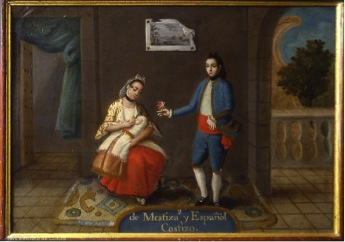 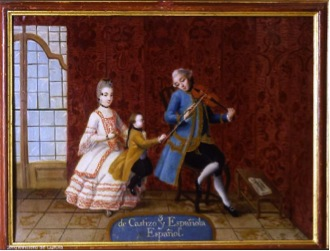 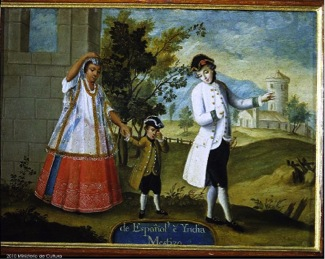 La clasificación racial se distinguió ya que permitió generar un sistema simbólico en donde cada individuo aceptaba su posición y su rol particular en la sociedad, en este sentido, podríamos señala que es un sistema de castas.

La sociedad colonial hispanoamericana se estructuró según el origen racial de las personas; los españoles peninsulares y los nacidos en América (llamados después criollos) ocupaban la cúspide de la pirámide social; luego seguían los caciques indígenas (que gozaban de los privilegios de los hijodalgos); después los mestizos; los indios; los mulatos, pardos y negros libres; los zambos, y, finalmente, los esclavos (fueran estos negros o mulatos), quienes ocupaban la base piramidal.
Debemos decir que los matrimonios interraciales no fueron frecuentes en la América española (tal vez solo aumentaron a partir del siglo XVIII) pero las relaciones sexuales interétnicas lo fueron desde el principio del arribo de las huestes de los conquistadores en el siglo XVI y fueron una constante durante todo la época colonial y aun en periodos posteriores.
Así pues, las sociedades hispanoamericanas estuvieron altamente jerarquizadas, y en ellas cada grupo social ocupaba una posición específica definida en gran medida por su origen racial.

Por supuesto, estas diferencias a veces se atenúan en las zonas periféricas y de poca importancia relativa. No ocurría así, por ejemplo, en las ciudades de México y Lima.

Tanto las autoridades eclesiásticas como las civiles (representantes del Rey en sus territorios de Ultramar) ejercieron durante todo el periodo colonial un control constante, pero la mezcla racial continua lo ponía en peligro.
Katzew (‘’La pintura de Castas’’) asegura que pese a que la mayoría de estos términos carecían de una utilidad práctica, sugieren un principio básico: "la sangre española o blanca podía redimirse; la negra no. Dicho de otra forma, mientras que la pureza de sangre de los españoles estaba inextricablemente asociada al concepto de "civilización", la sangre negra que llevaba el estigma de la esclavitud, connotaba atavismo y degeneración."
En el contexto colonial se dio la subordinación masiva de grupos sociales identificados primordialmente por el color de su piel y ciertos rasgos somáticos que funcionaban como indicadores de su estatus jurídico. Se institucionalizó la definición de raza como principio de estratificación en una escala no vista antes. Harrison señala que:

‘’En las Américas, y posteriormente en África, Asia y Oceanía, los despojos de tierras, el trabajo forzado, y el poder estatal dibujaron líneas raciales sobre los paisajes colonizados. No obstante que el etnocentrismo existiera antes del racismo colonial, ni el color de la piel ni ningún otro rasgo físico eran suficientes en sí para asegurar un estatus subordinado’’  (Faye Venetia Harrison).
A diferencia de África y Europea medieval, aquí la categoría esclavo coincidió con diferencias fenotípicas entre los dueños europeos blancos y los esclavos de origen africano negros. La coincidencia del estatus esclavo con el tipo físico negro se generalizó a pesar de que había esclavos no africanos, que algunos negros eran dueños de esclavos, y que existía un importante número de negros no esclavos en todas las colonias. La experiencia de la esclavitud determinó hasta hoy la percepción del africano y sus descendientes en el nuevo mundo.
Un proceso semejante sucedió con las poblaciones nativas a las Américas, ya que la colonización crea al indio como clasificación racial y jurídica; este sólo tenía sentido frente a otros personajes nuevos: el europeo y el negro. 

Había, y sigue habiendo, una enorme diversidad cultural lingüística así como en formas de organización social entre los pueblos nativos que se pierde con el término “indio/indígena”

 Igualmente, la etiqueta negro o africano suplantó las formas de diferenciación social existente en Africa a partir de la lengua, el origen étnico y las relaciones de parentesco. Cabe destacar también que el europeo es una figura artificial que cobra existencia como tal y como blanco solamente en el contexto colonial. Seguimos viviendo con la herencia de este periodo histórico en las categorías reduccionistas de indio y negro y blanco.
La propuesta del sistema-mundo.
Immanuel wallerstein
La propuesta del autor se fundamenta en comprender la forma en que se gestó una economía transatlántica y, en que medida, esta economía dominó el mundo en afianzándose en las estructuras económicas.
Tres evidencias de transformación diferenciada del capitalismo. SIGLO XVI

España
Inglaterra
Portugal
Explotación de las periferias
¿ Como Europa logró consolidar el nacimiento del capitalismo posterior a las crisis económicas del feudalismo?
Wallerstein distingue cuatro áreas en el sistema-mundo: 

Centrales El centro concentra procesos productivos relativamente monopolizados

Periféricas Realizan procesos caracterizados por mayorcompetencia y libre mercado.


Arena exterior y Semiperiféricas Reúnen procesos de uno y otro tipo, en tanto la arena exterior realiza actividades que no tienen mayor relación con los procesos del sistema-mundo 

.
Desde ese momento el sistema-mundo ha gobernado en el planeta a través de cuatro ciclos seculares propios del capitalismo. 
La fase inicial de gran expansión (1450– 1620/40) fue sucedida por una larga crisis (1600–1730/50), que desembocó en una etapa de excepcional desarrollo (1730-1850). El cuarto período persiste hasta la actualidad y sería el último de este universo moderno (
Para Wallerstein, las relaciones entre centros y periferias implican transferencias de valor de las segundas a las primeras, por el peso de los procesos productivos monopolizados presentes en las zonas centrales, por lo que obtienen ventajas sobre los procesos productivos periféricos más diversificados, dada una mayor libertad de mercado
Wallerstein sigue en esto a Fernand Braudel, su padre intelectual, quien establece una “distinción entre la esfera del libre mercado y la esfera de los monopolios. Él denominó sólo a esta última capitalismo y, lejos de ser la misma cosa que el libre mercado, afirmaba que el capitalismo era el ´anti mercado´” la diversificación de productores en la periferia la excluye de la caracterización capitalista.
Wallerstein sigue en esto a Fernand Braudel, su padre intelectual, quien establece una “distinción entre la esfera del libre mercado y la esfera de los monopolios. Él denominó sólo a esta última capitalismo y, lejos de ser la misma cosa que el libre mercado, afirmaba que el capitalismo era el ´anti mercado´” la diversificación de productores en la periferia la excluye de la caracterización capitalista.
Wallerstein sigue en esto a Fernand Braudel, su padre intelectual, quien establece una “distinción entre la esfera del libre mercado y la esfera de los monopolios. Él denominó sólo a esta última capitalismo y, lejos de ser la misma cosa que el libre mercado, afirmaba que el capitalismo era el ´anti mercado´” la diversificación de productores en la periferia la excluye de la caracterización capitalista.
El capitalismo como sistema mundial presenta diversas modalidades de capitalismos y de reproducción del capital. En el seno de las relaciones que los constituyen y que genera a unos y otros, el capitalismo no se reproduce de igual forma en las regiones y economías “desarrolladas”, “centrales” o “imperialistas”, que en las regiones y economías “subdesarrolladas”, “periféricas” o “dependientes”. Y si no se reproduce de igual forma, un problema teórico crucial es explicar en qué consisten esas formas particulares de reproducción.
El estado aparece entonces ‘’indispensable para mercantilizar la fuerza de trabajo, asegurar el cobro de impuestos, garantizar la ganancia y socializar el riesgo. El capitalismo necesita jurisdicciones territoriales y fronteras definidas para externalizar los costos de las grandes inversiones y sostener políticas de protección o liberalización comercial’’